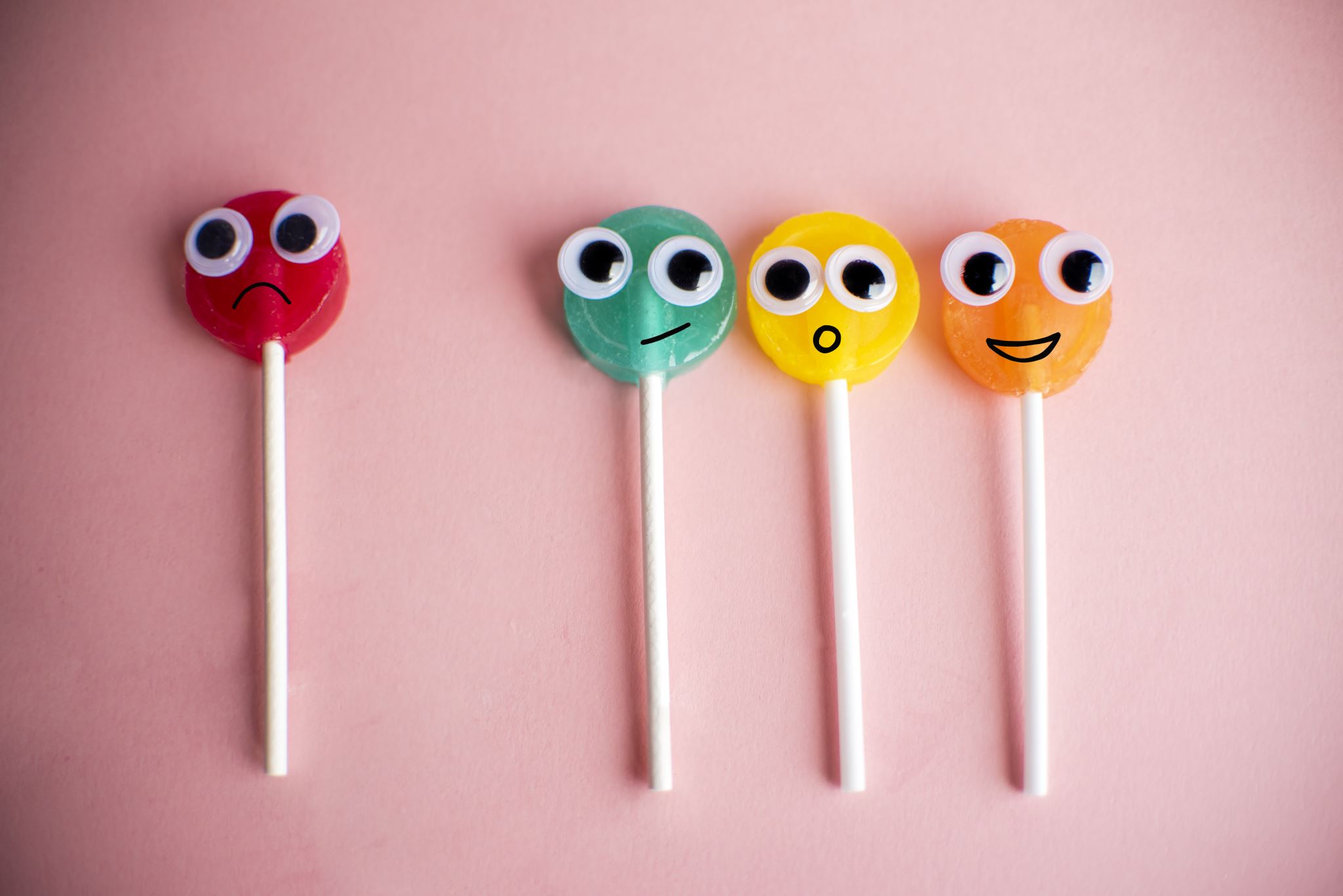 大家好😊みんなの中国語教室
dà　　jiā　　hǎo
今日の流れ
上海  早餐
上海の锅贴は最初に中国の北部から導入され、上海の人は牛ひき肉を豚ひき肉に変え、ゼラチン/豚の皮ゼリーを加えました。
・锅贴 guō tiē
・生煎包  shēng jiān bāo
https://www.bilibili.com/video/BV18h411e7f2/?spm_id_from=333.337.search-card.all.click&vd_source=10811b0ed53d8c3bf4add921eb4cdc58
02’27 - 07’47
醋 cù
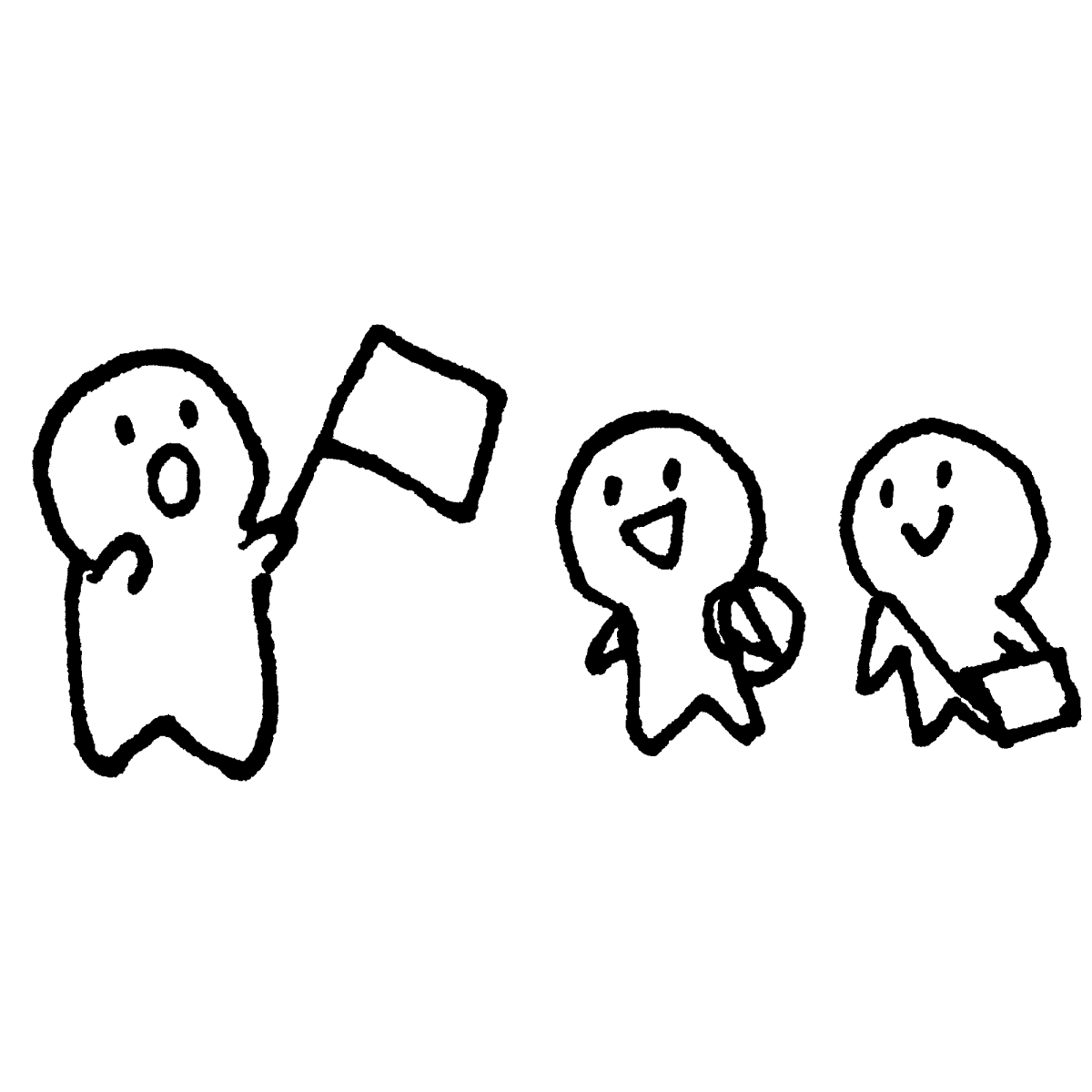 一份 锅贴 多少 钱？
・一つの焼き餃子はいくらですか？
単語
□一份　yī fèn  　　
□锅贴　guō tiē
□生煎包　shēng jiān bāo
□多少　duō shǎo
□钱　qián
テキストｐ36,37
名前の言い方
名前のたずね方
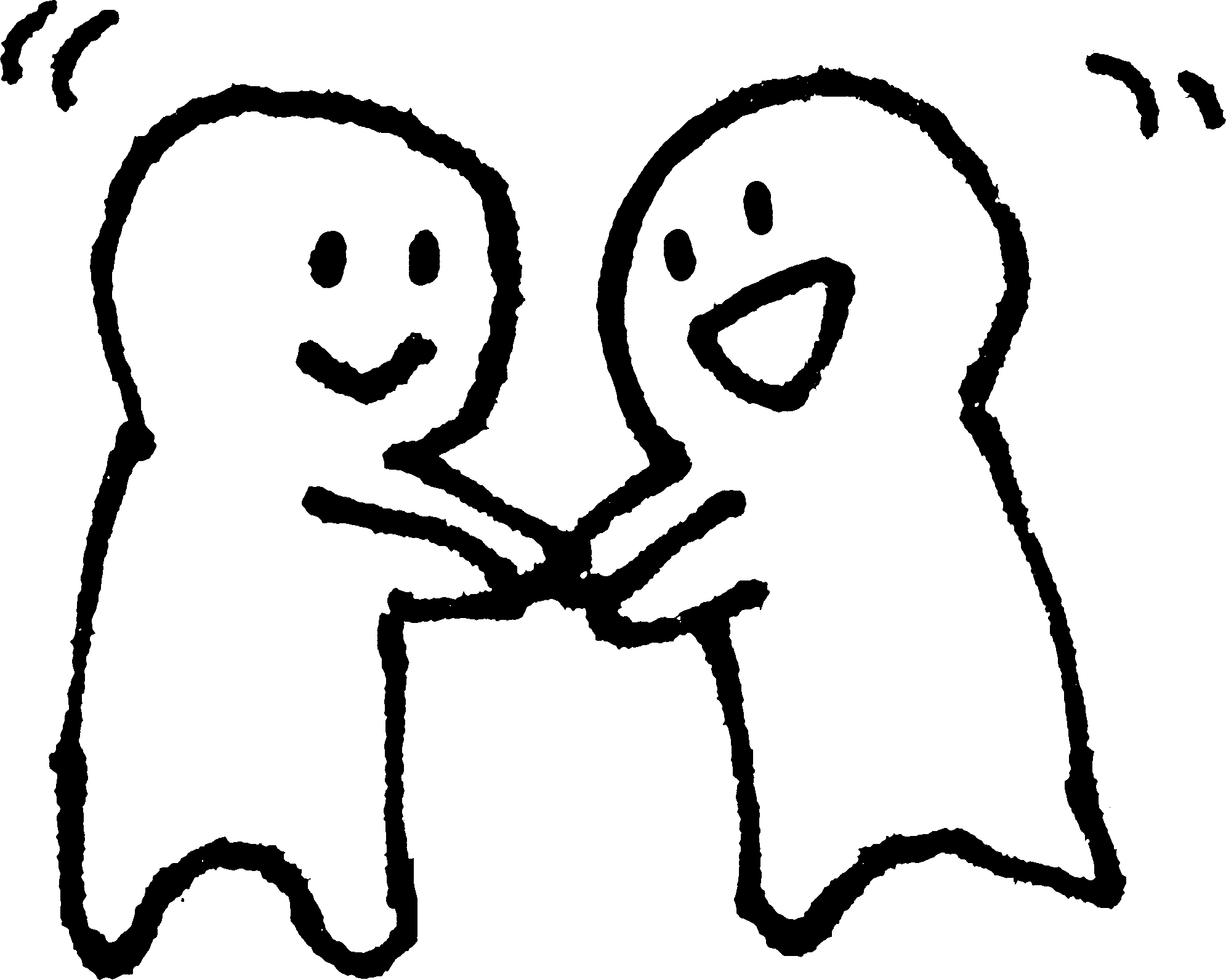 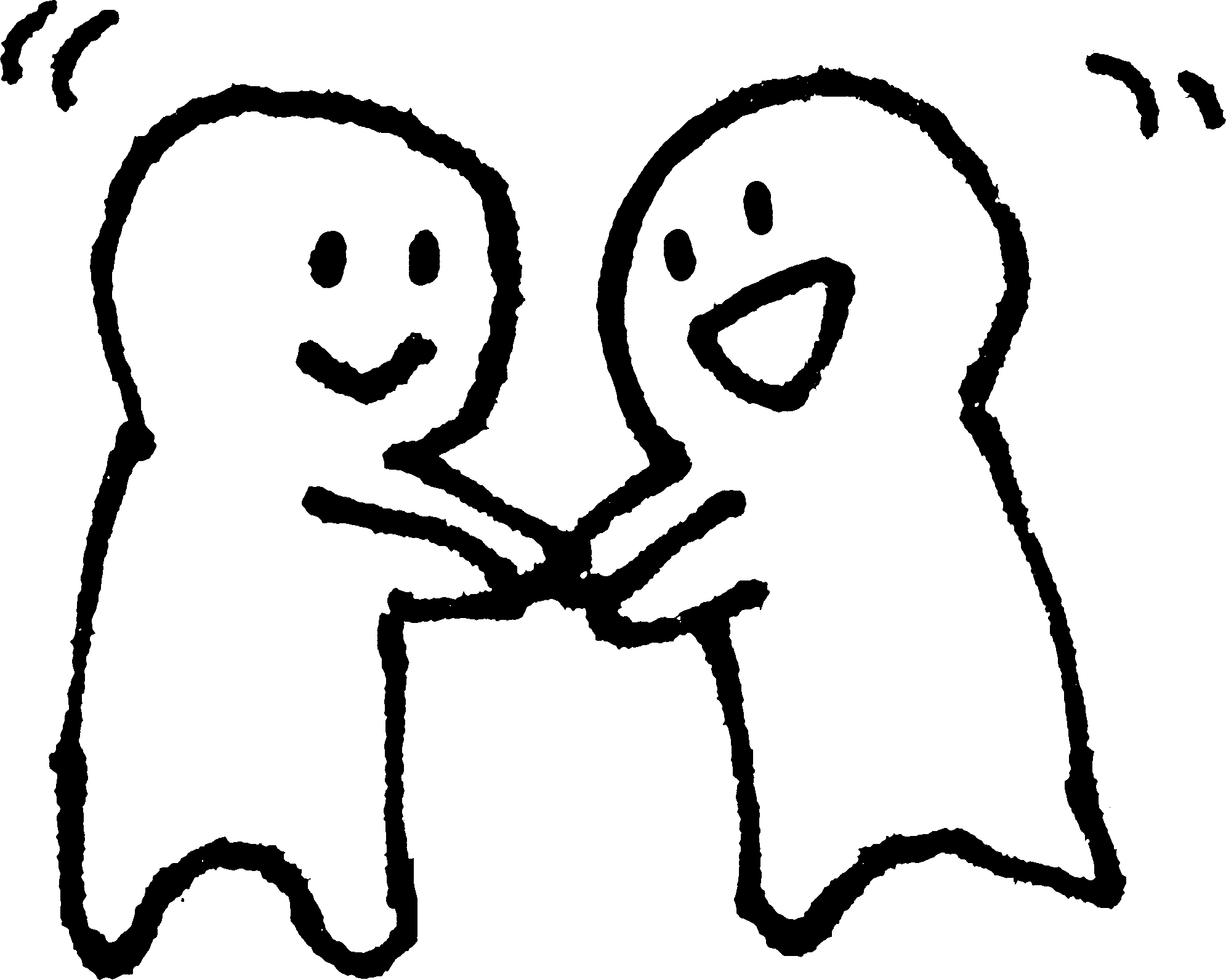 ②我叫○○○○。
私は、○○と言います。
①你/您叫什么名字？
お名前は何と言いますか？
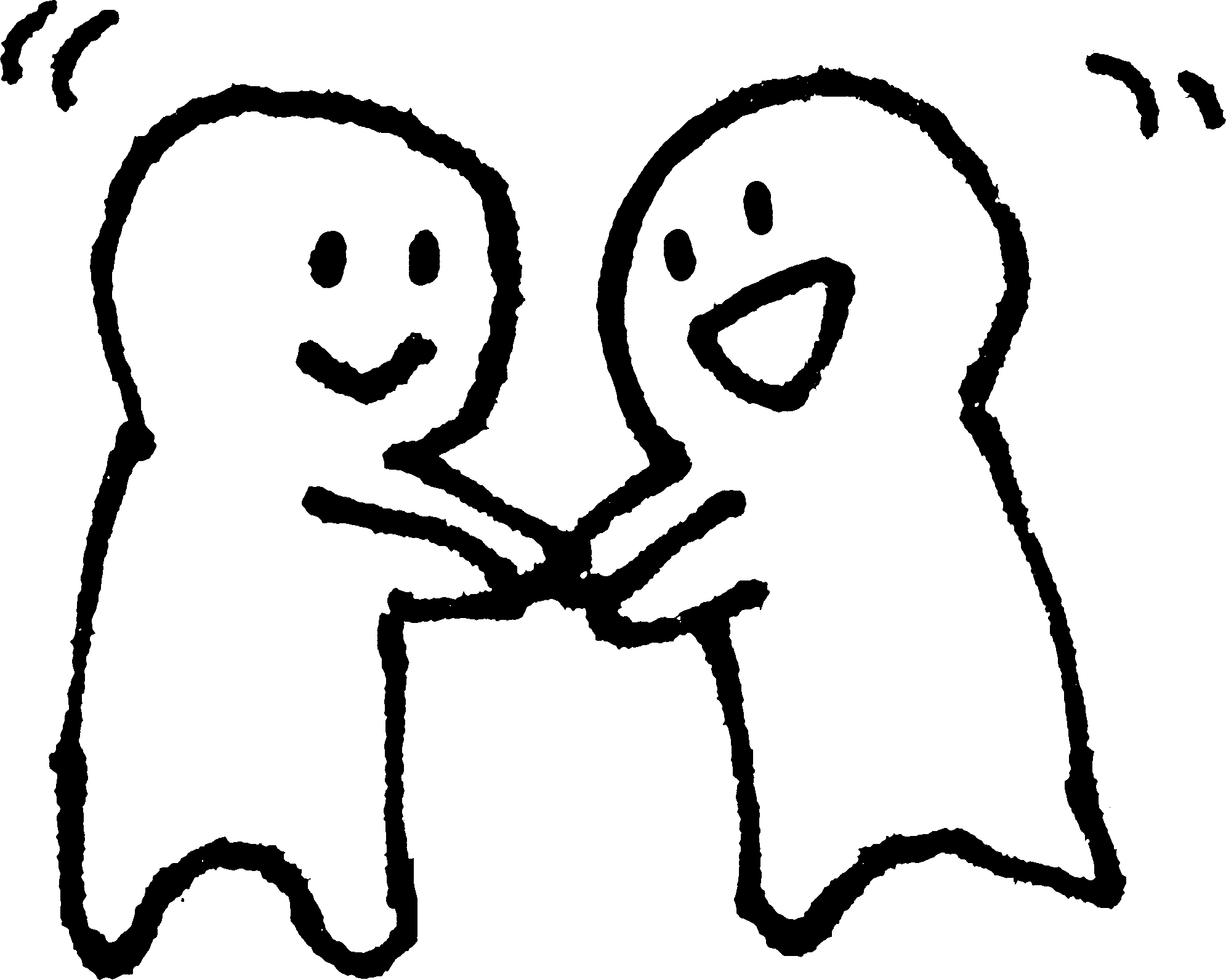 ④我也是！
私もそう（思います）。
③很高兴认识你！
・あなたと知り合ってとても嬉しかったです。
単語
□很 hěn とても　　　□高兴 gāo xìng　嬉しい
□认识 rèn shi 　知る　　□也 yě ～も　 □是 shì  そう
初次见面，请多关照。 
＊あまり使わない。初対面の上司/先輩等ビジネスのシーンでよく使われる。
[Speaker Notes: テキストの単語➡名前の尋ね方の紹介➡練習]
ペア練習
①你/您叫什么名字？
②我叫○○○○。
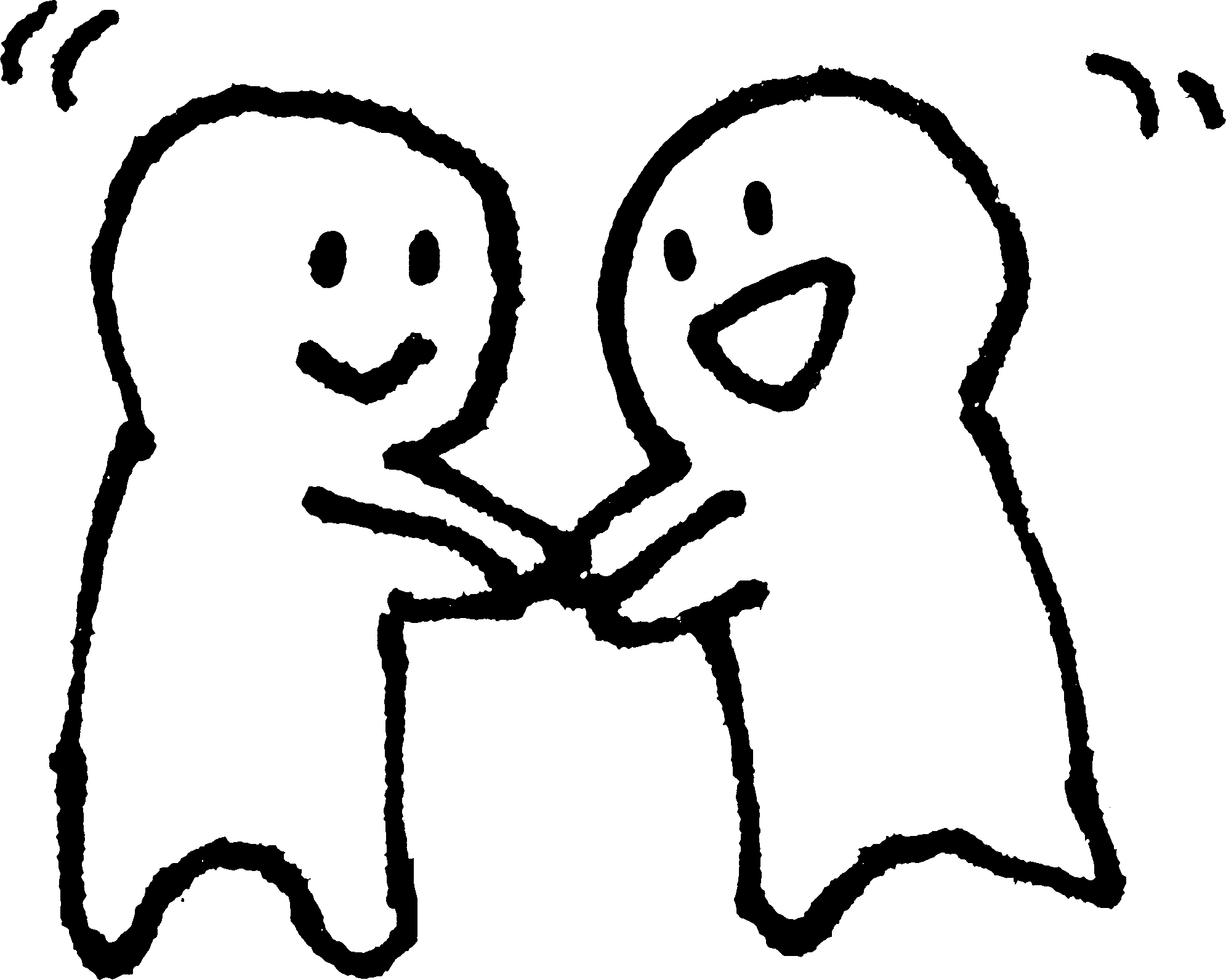 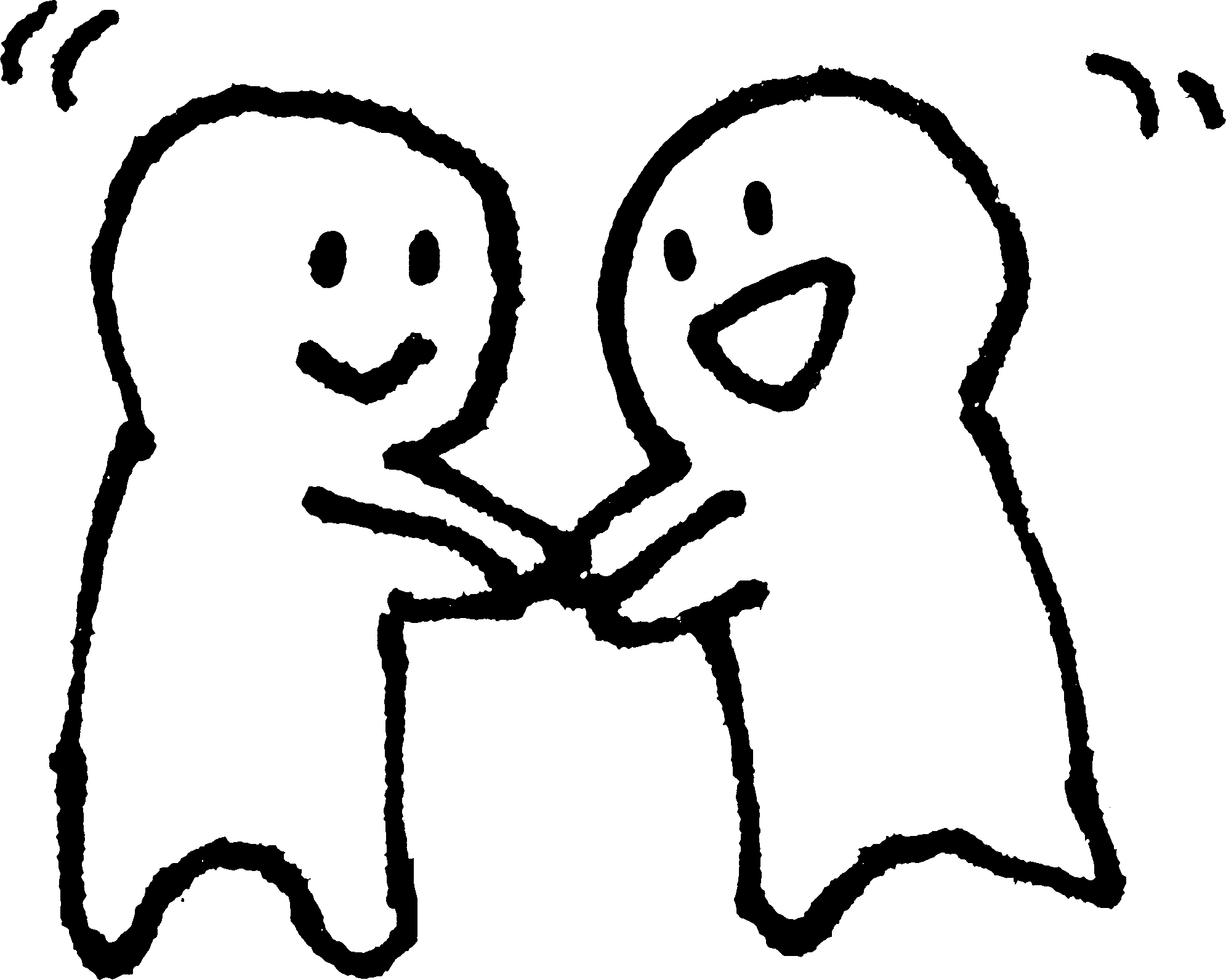 ③很高兴认识你！
④我也是！
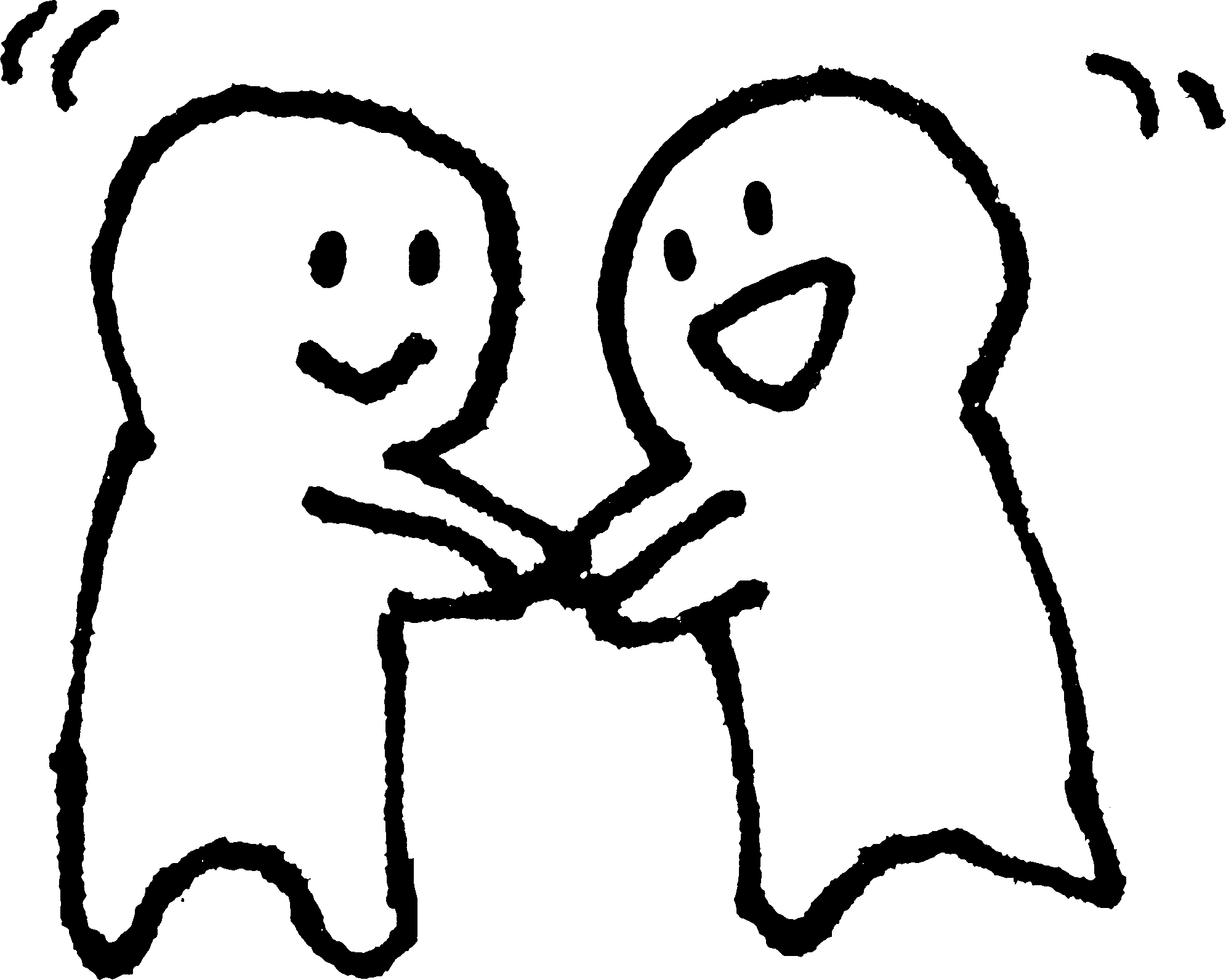 今日の授業
発音の練習
声調 ⭐
単母音 ⭐
子音（時間があれば…）
・発音全般https://www.youtube.com/watch?v=XHC_YMRKAWU&list=RDCMUCCkyXN56x3AAHR6ApGQhJfA&start_radio=1&t=52s　
・子音·儿歌　https://www.youtube.com/watch?v=kaYp8TsSfA8&t=78s
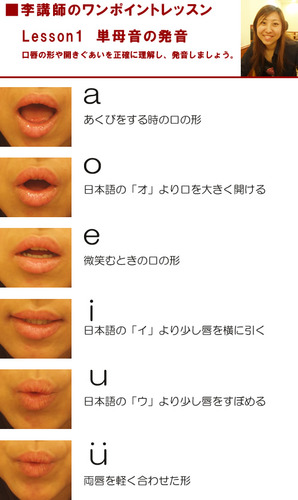 単母音
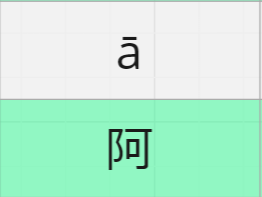 我（wǒ）
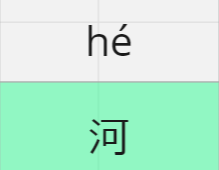 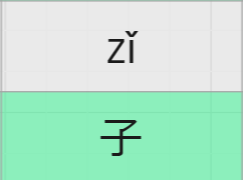 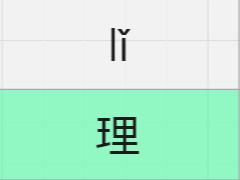 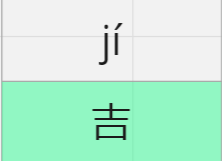 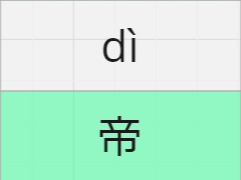 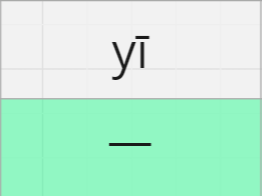 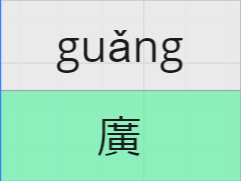 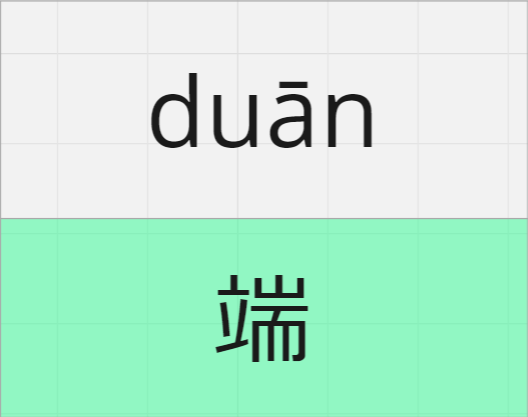 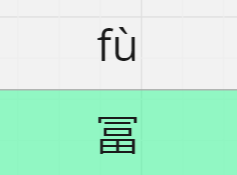 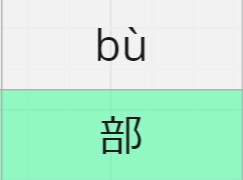 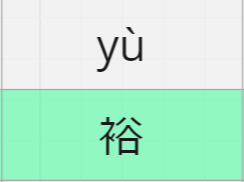 女（nǚ）
二（èr）
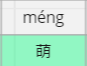 子音
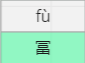 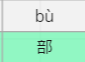 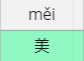 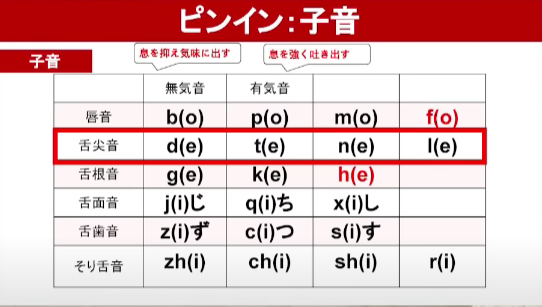 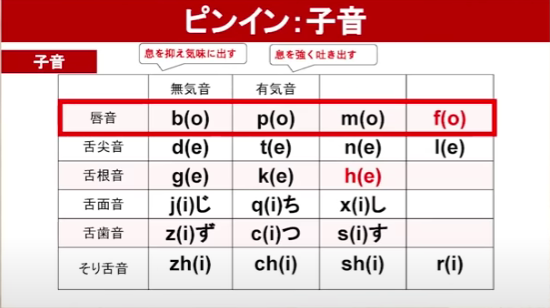 動画➡発音➡名前の中で子音を探す。
・子音·儿歌　https://www.youtube.com/watch?v=kaYp8TsSfA8&t=78s
耳が慣れることが大事‼
BGMとしては、良いかも！
再 见！